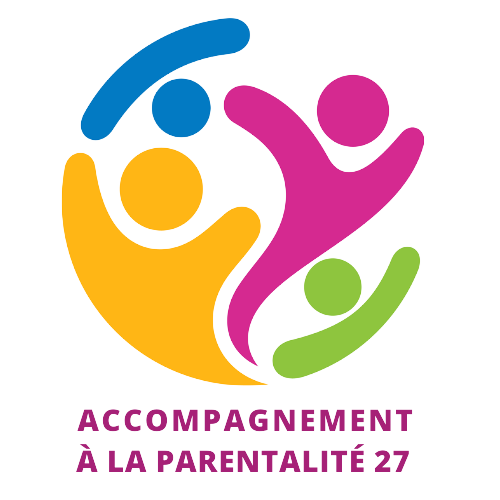 TELESERVICE PARENTALITE 2025RECTIFICATIFS COMPLEMENTS
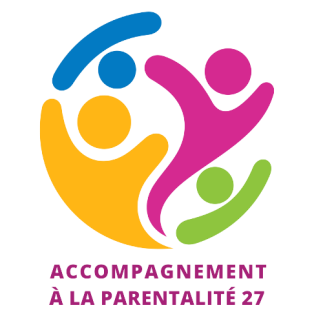 Téléservice parentalitéPréambule
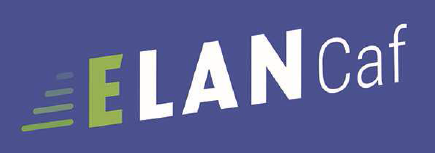 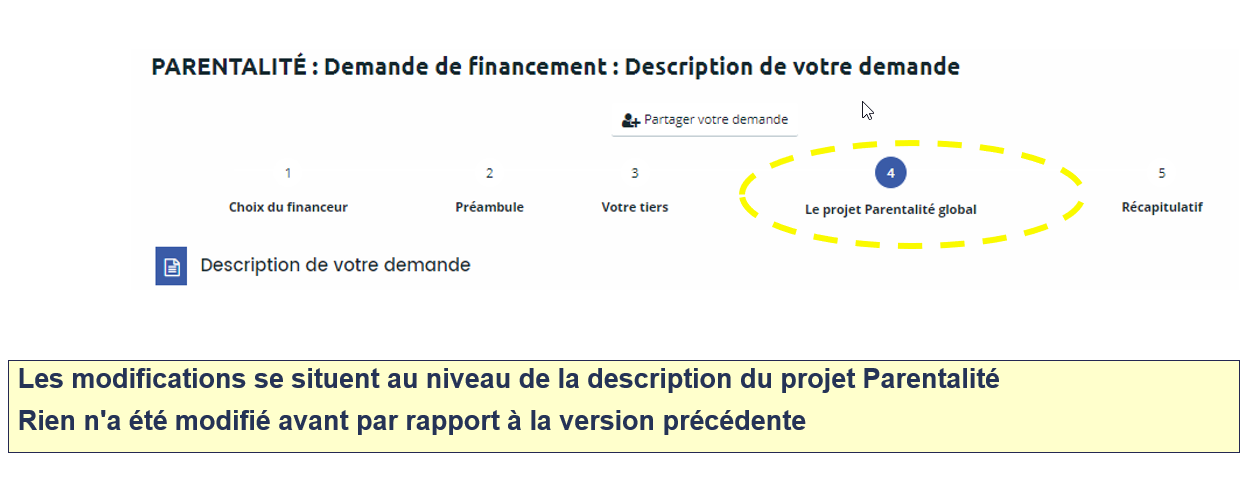 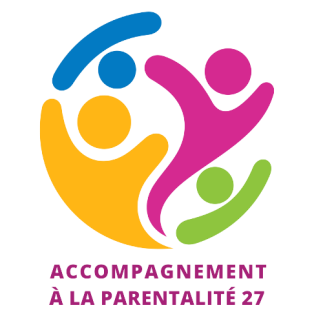 Téléservice parentalitéCritères d’éligibilité
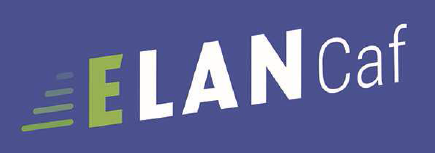 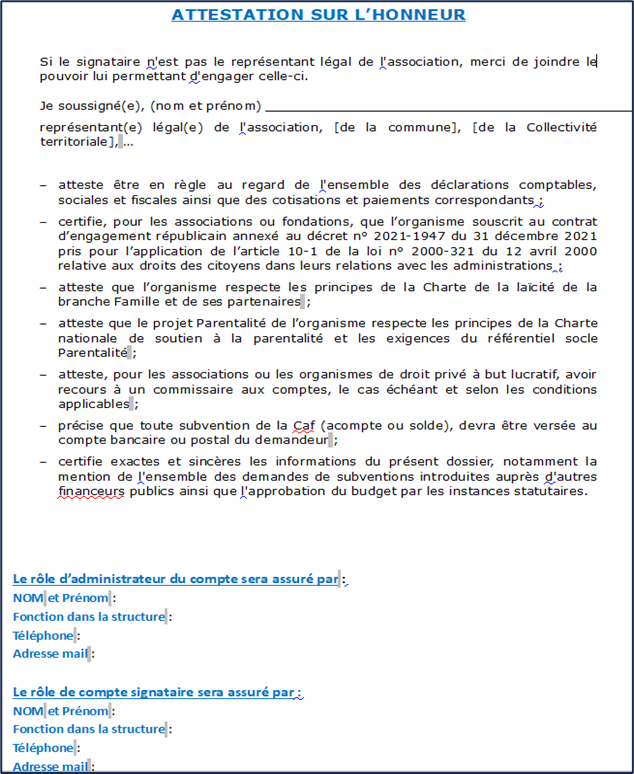 Les critères d’éligibilité sont intégrés dans l'attestation sur l'honneur relative aux comptes (signataire et administrateur) à télécharger et à signer juste avant la transmission de la demande.
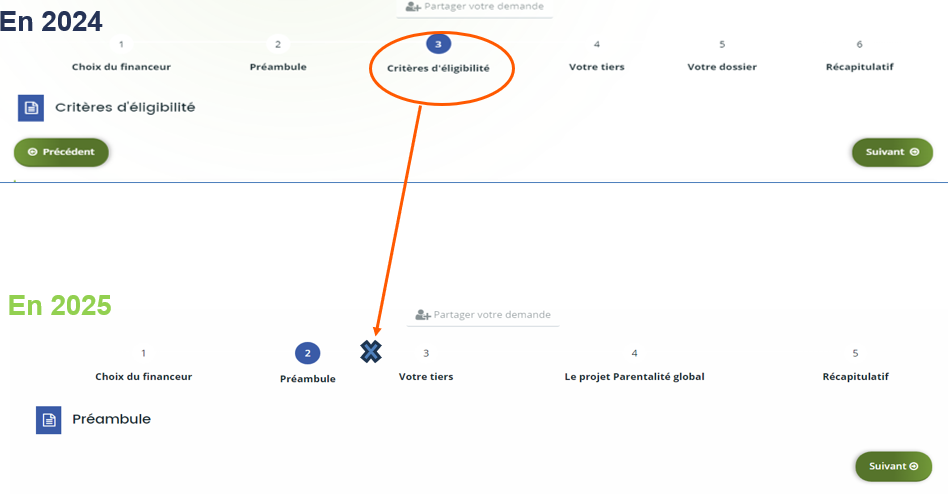 PS :  L’attestation de non-changement de situation est à fournir par demande .
Téléservice parentalité :Informations du tiers
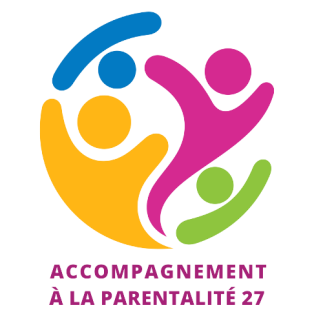 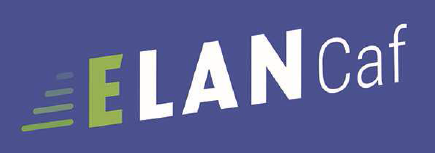 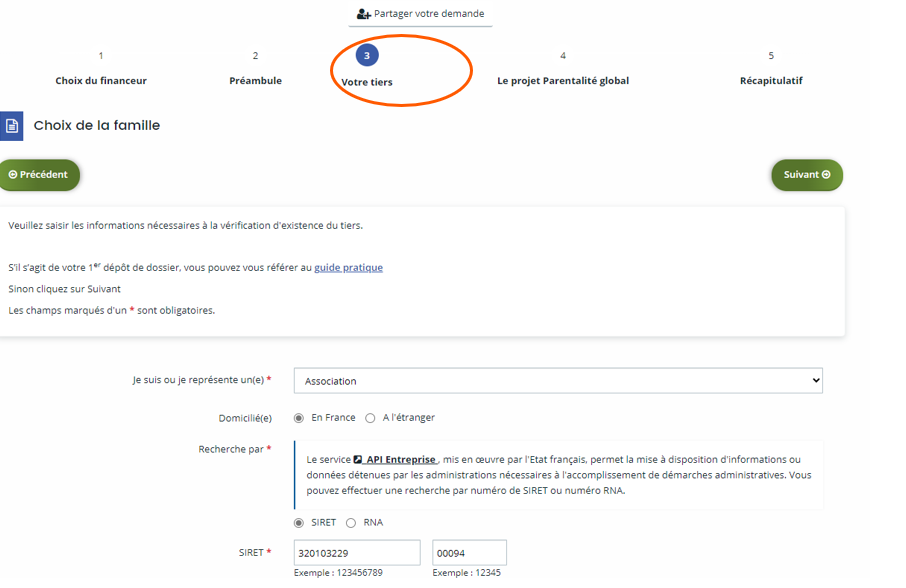 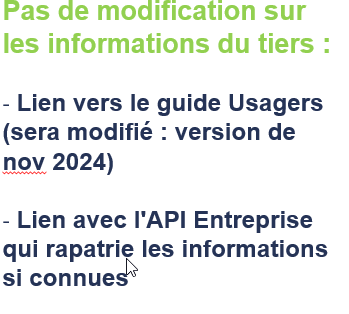 Téléservice parentalité :Le projet
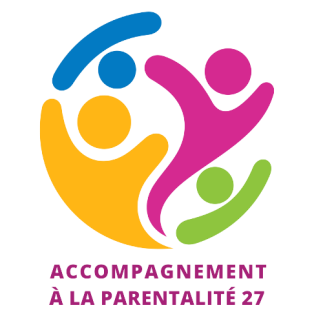 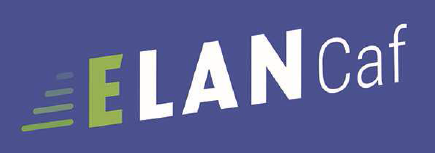 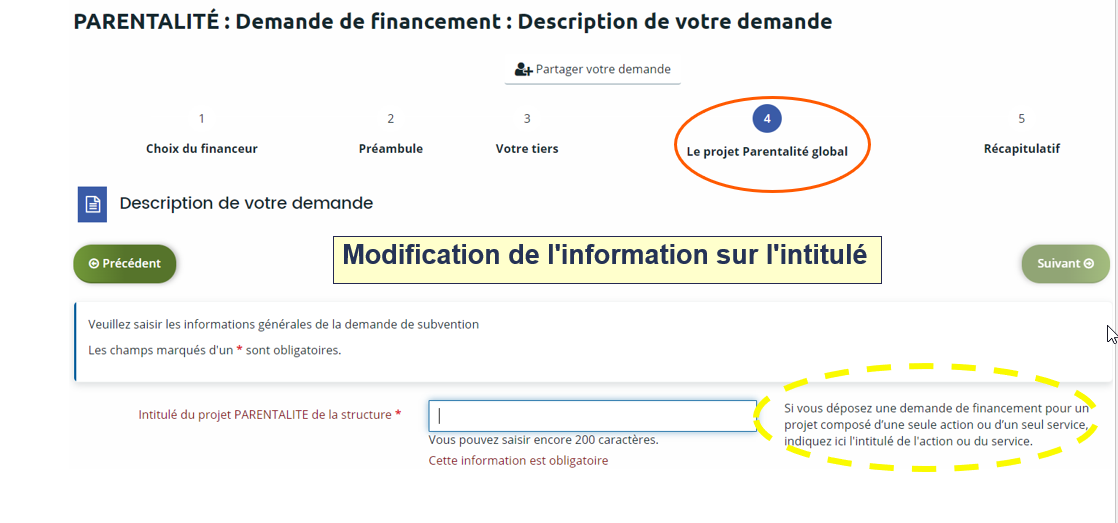 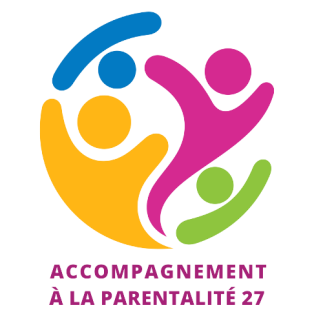 Téléservice parentalité :La structure porteuse du projet
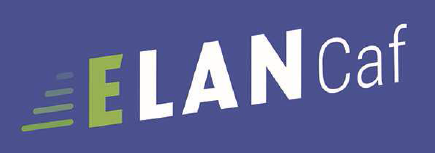 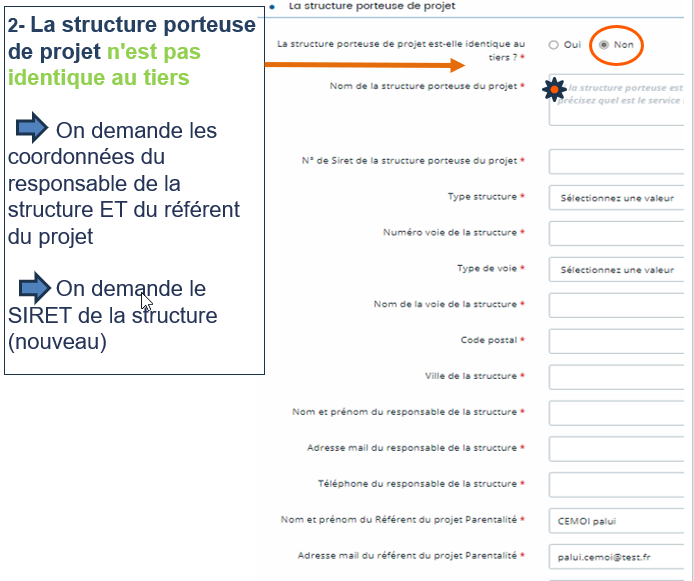 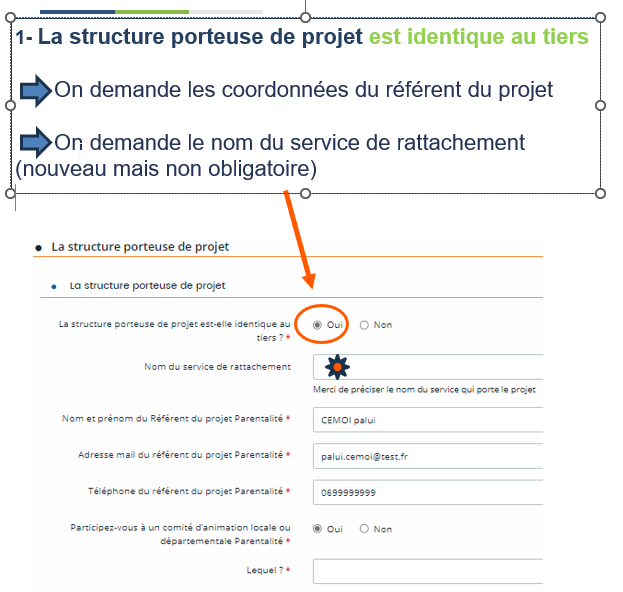 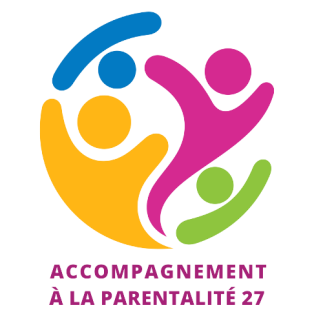 Téléservice parentalité :La structure porteuse du projet
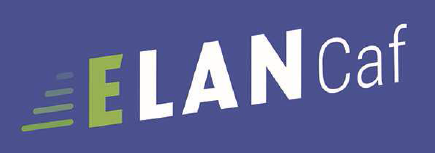 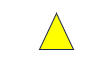 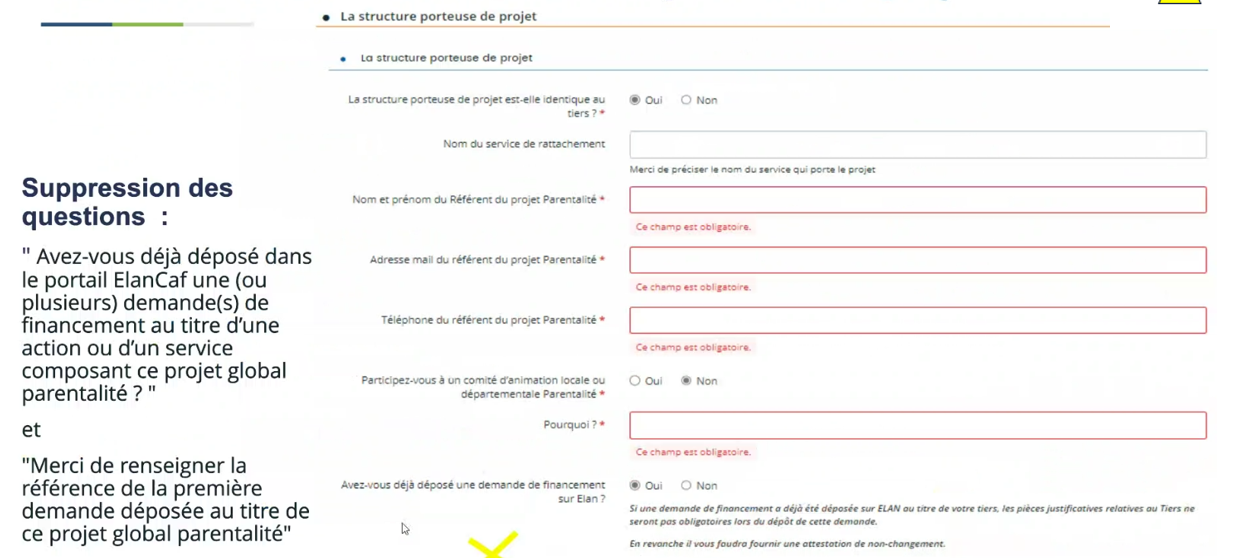 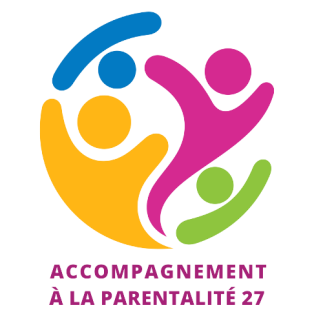 Téléservice parentalité :Le projet
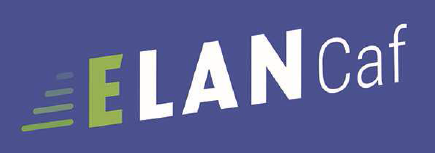 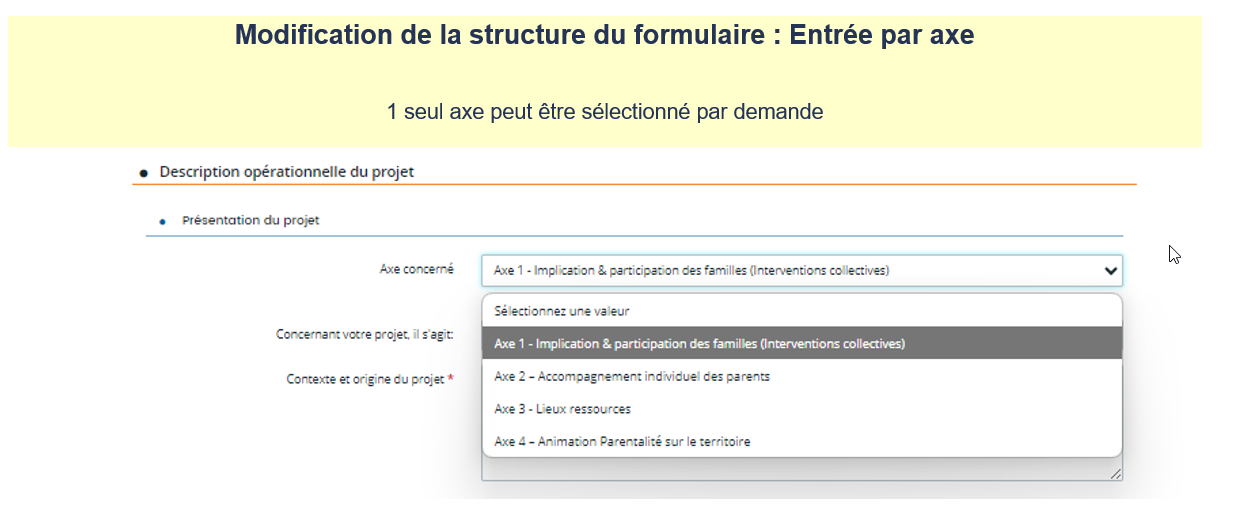 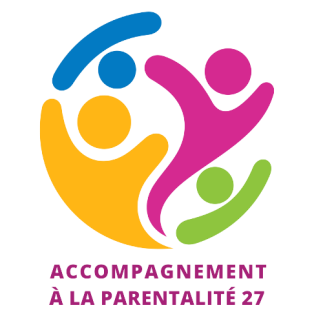 Téléservice parentalité :Le projet
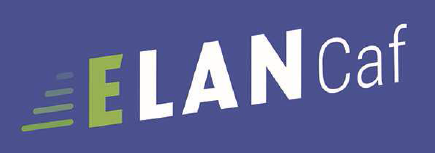 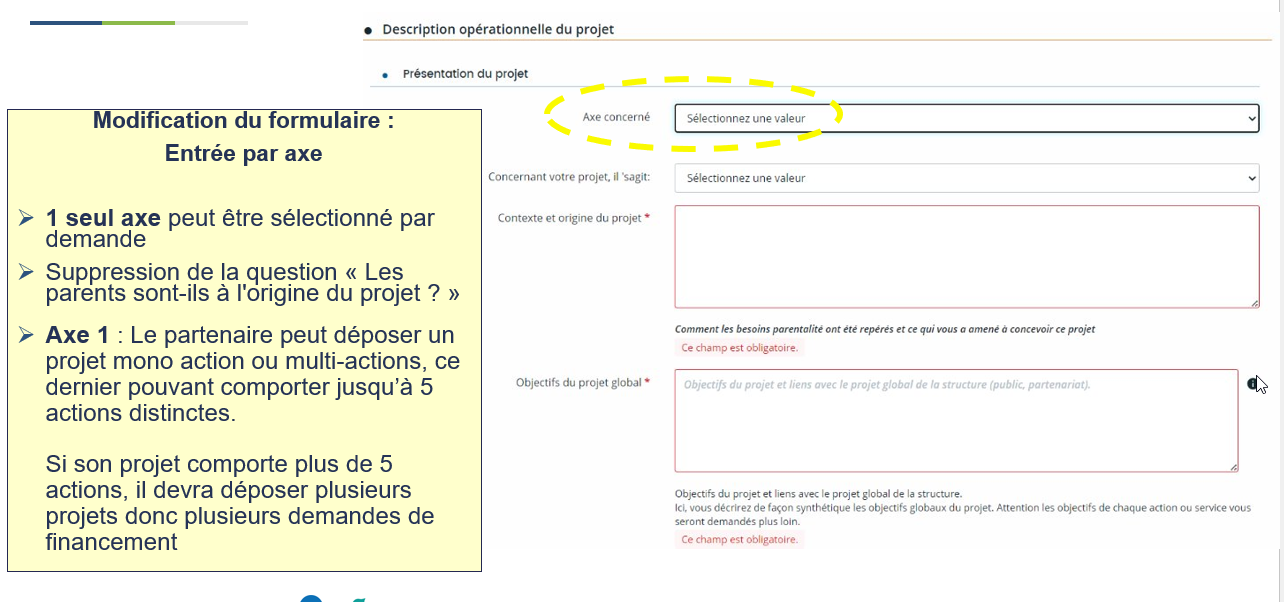 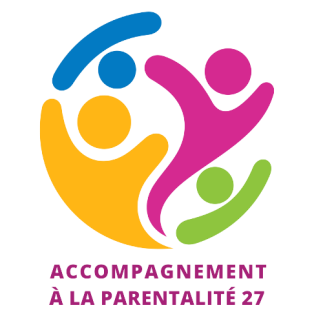 Téléservice parentalité :Le projet-Illustration
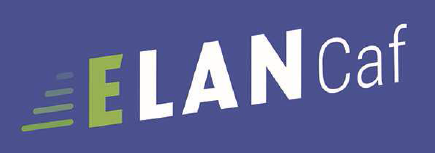 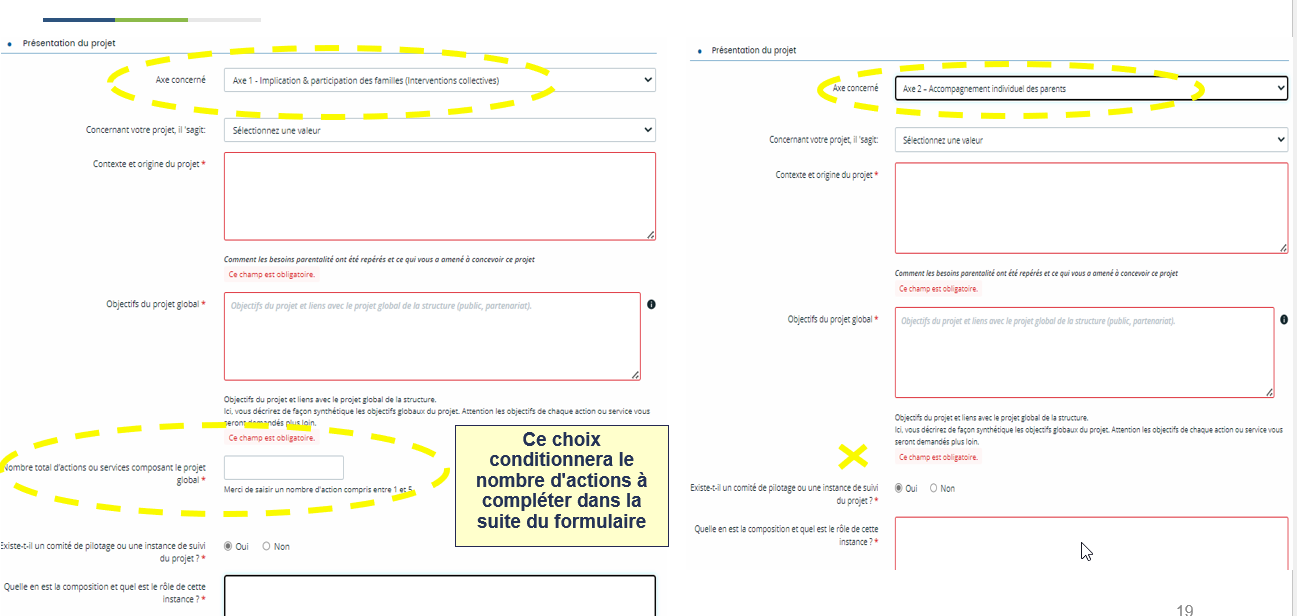 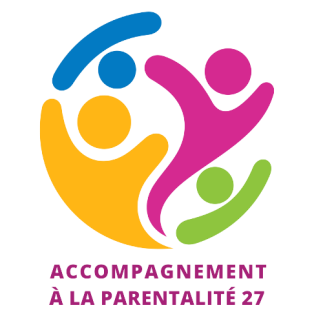 Téléservice parentalité :
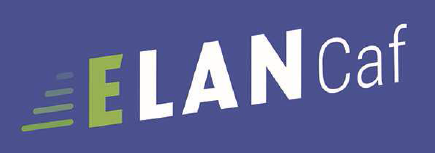 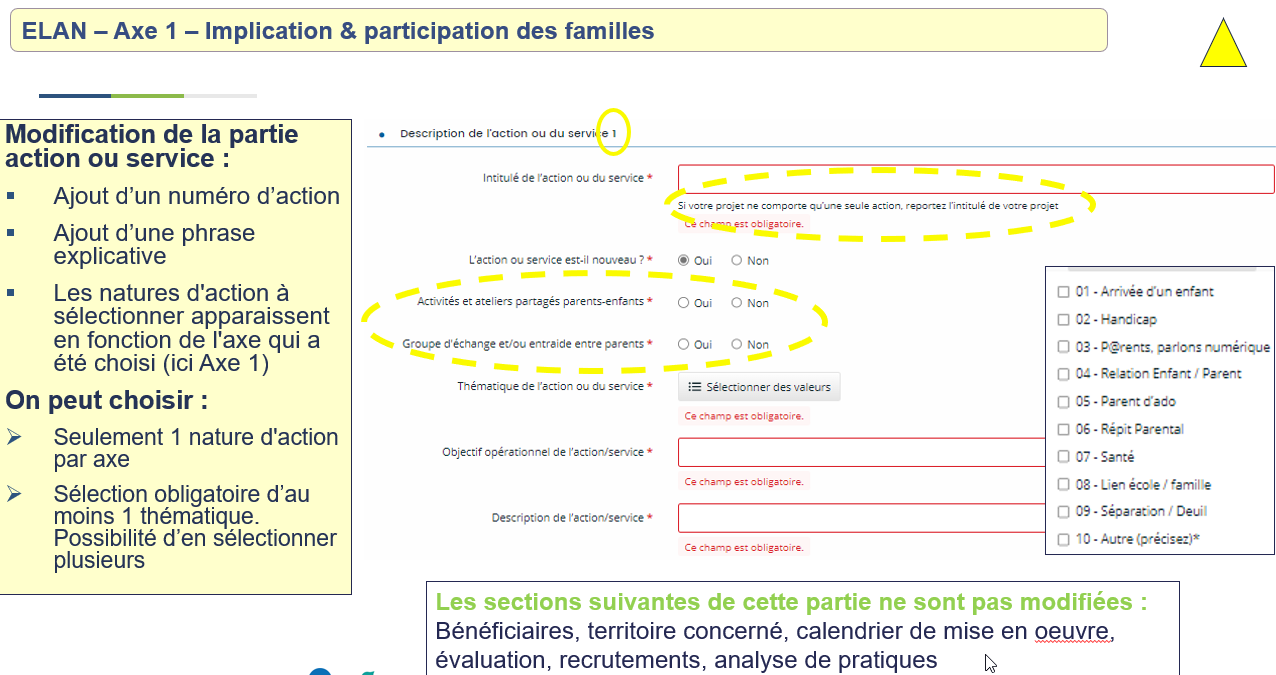 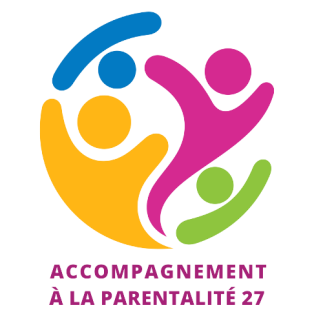 Téléservice parentalité :
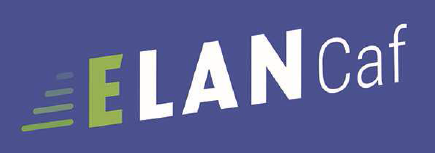 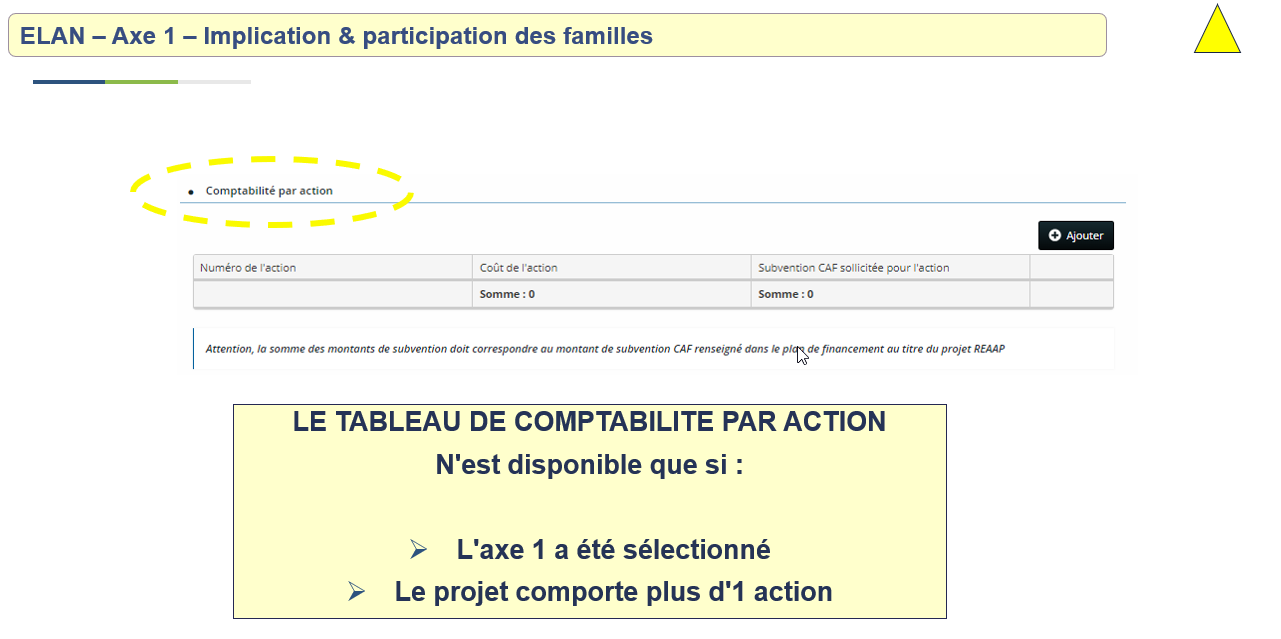 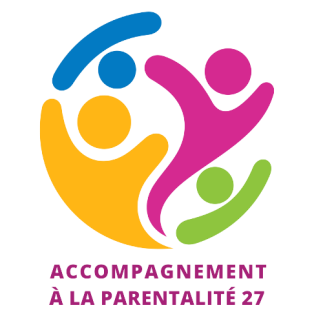 Téléservice parentalité :Axes et nature d’action correspondantes
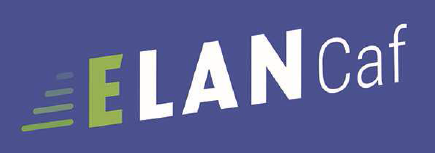 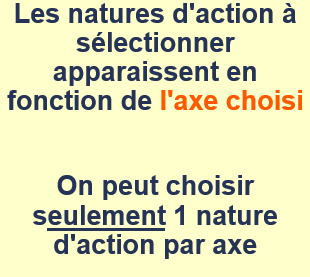 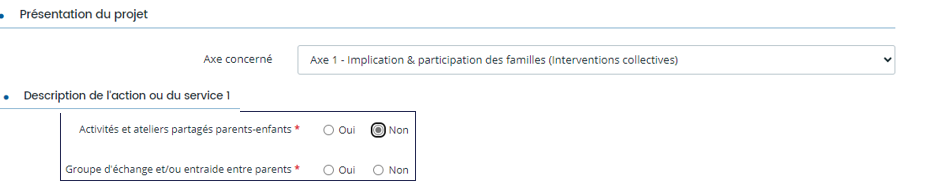 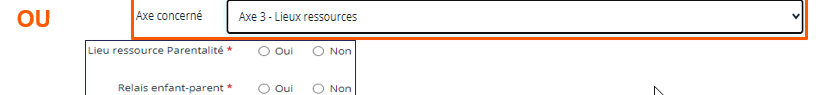 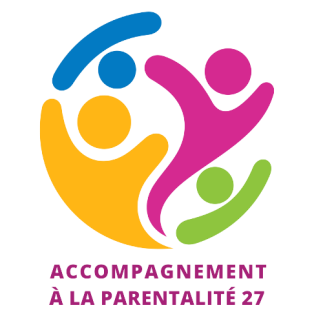 Téléservice parentalité :
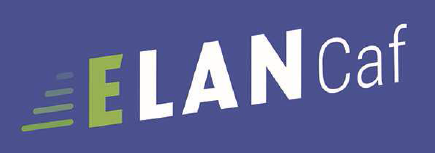 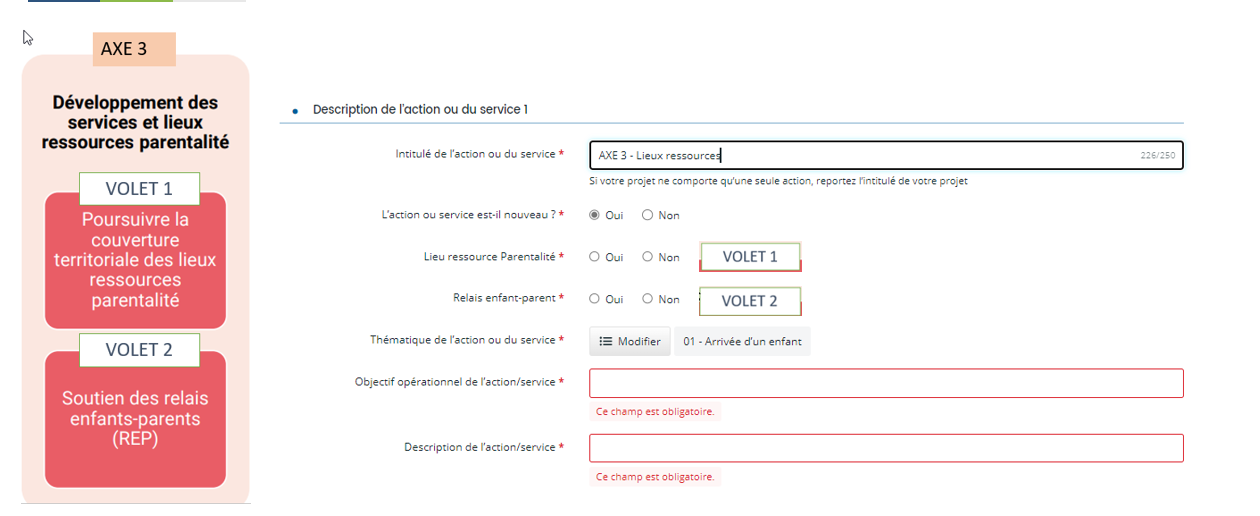 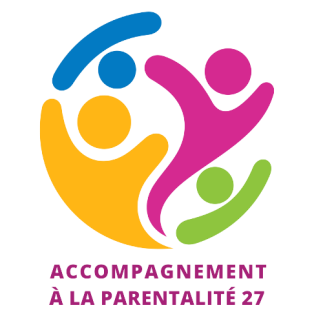 Téléservice parentalité :L’action ou le service
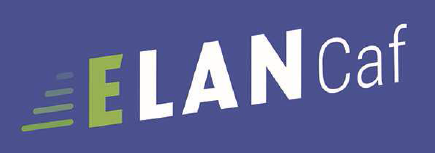 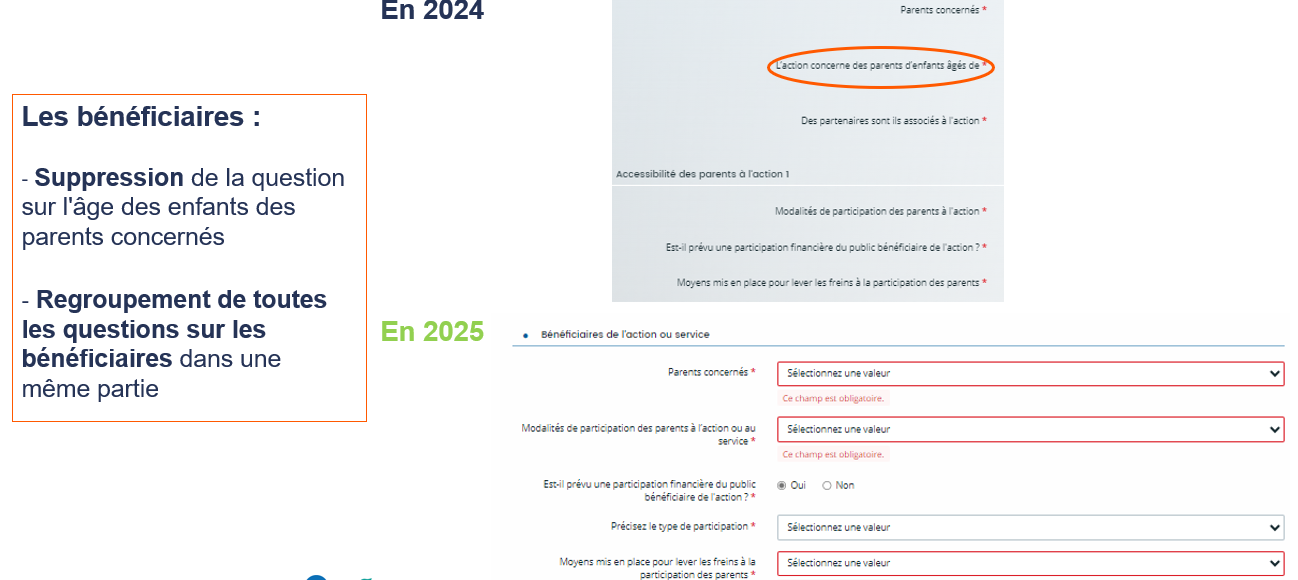 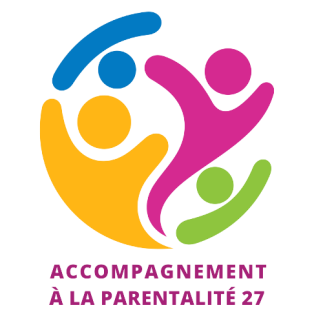 Téléservice parentalité :L’action ou le service
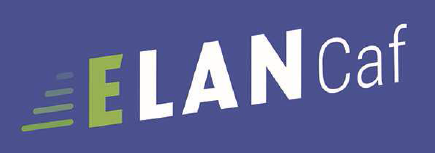 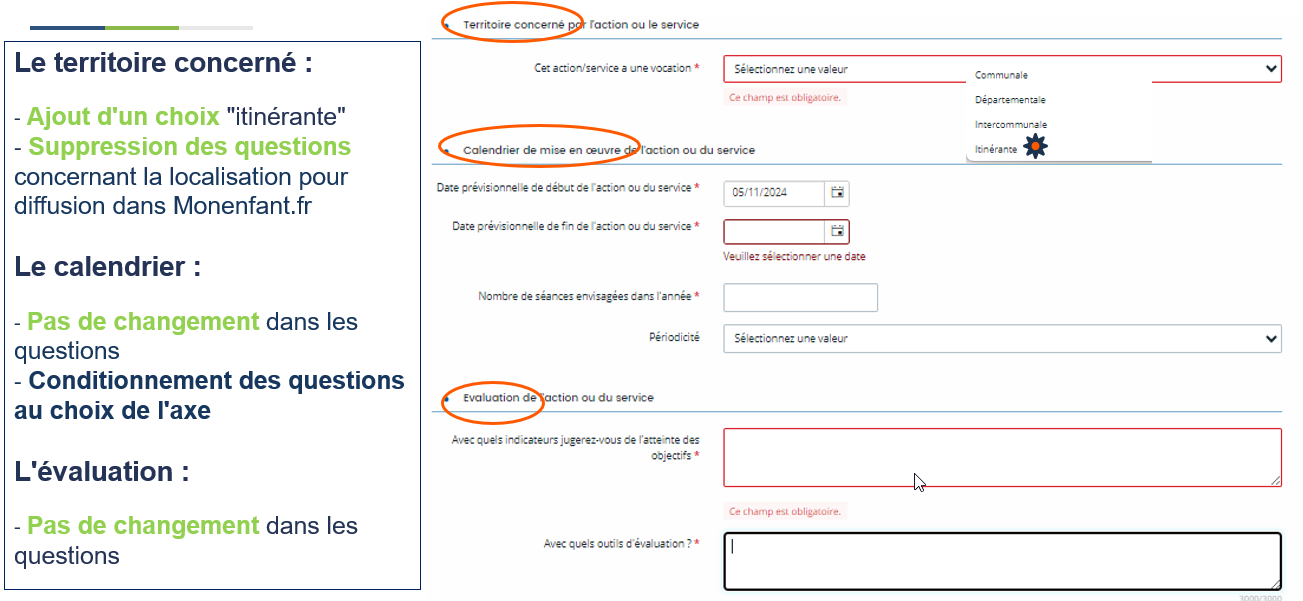 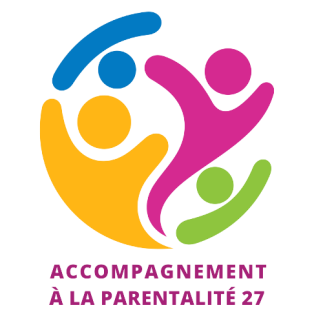 Téléservice parentalité :L’action ou le service
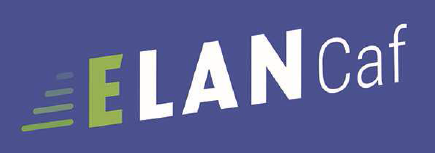 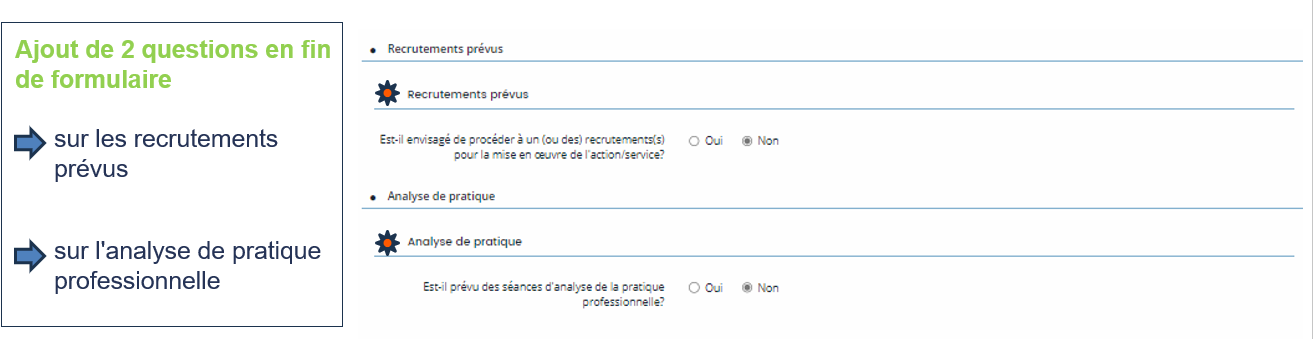 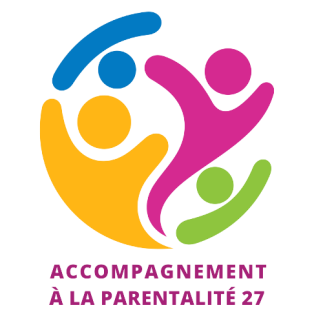 Téléservice parentalité :Les intervenants de l’action ou service
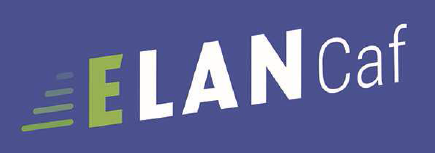 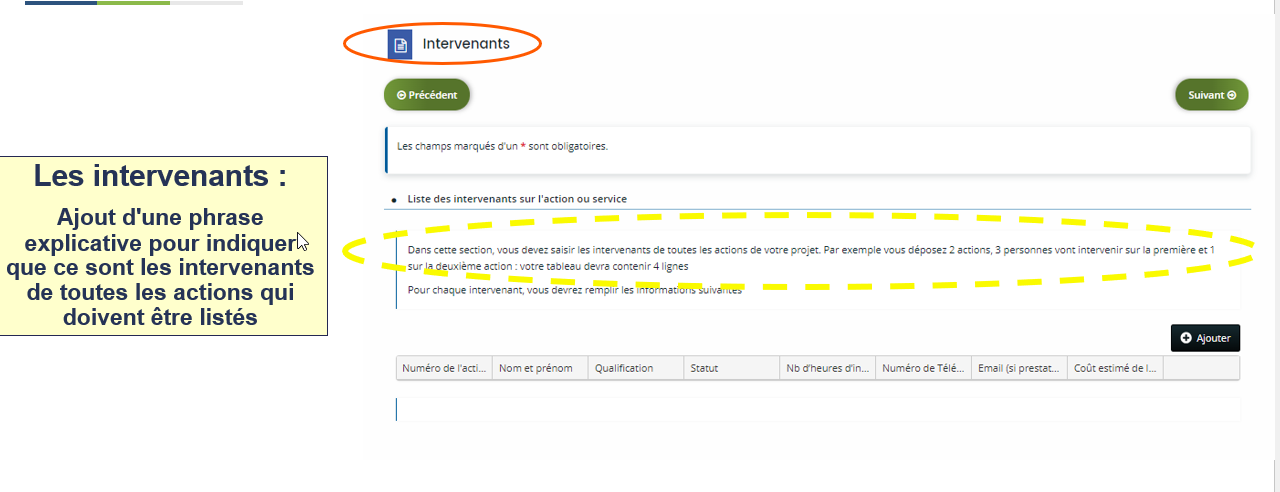 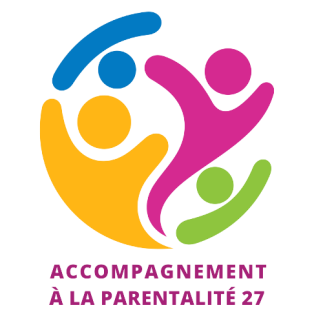 Téléservice parentalité :Les intervenants
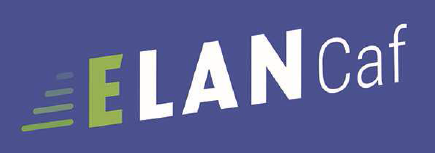 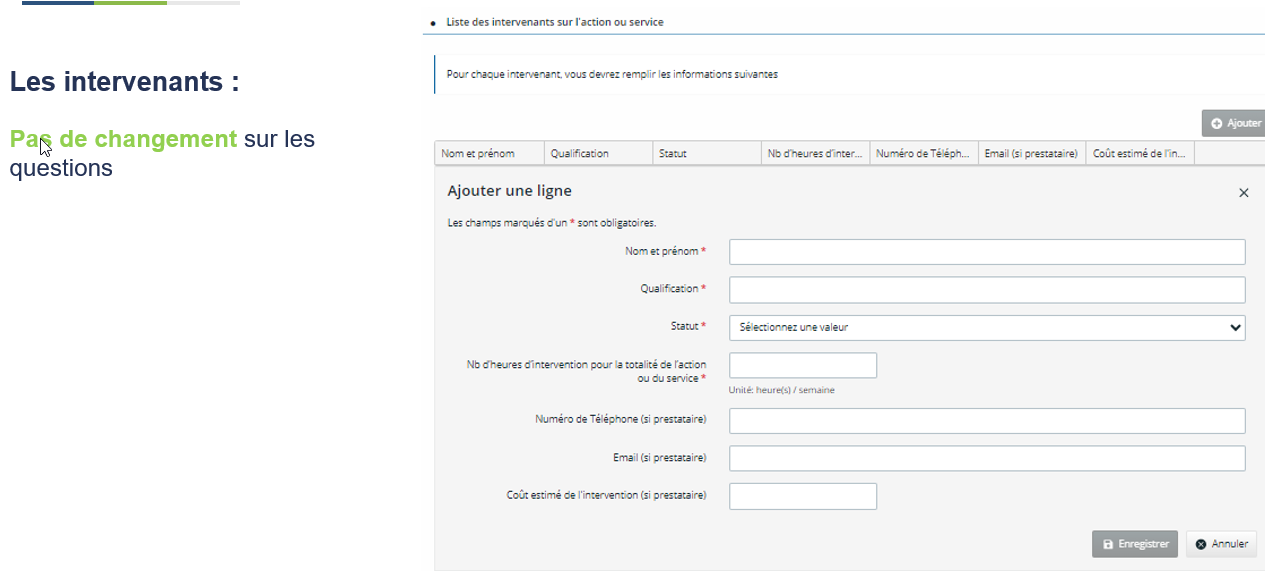 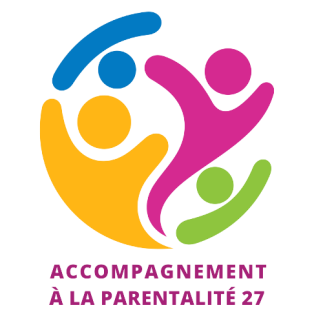 Téléservice parentalité :Budget prévisionnel
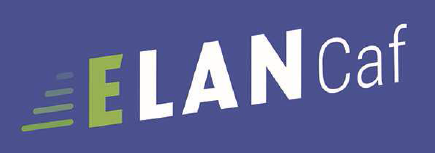 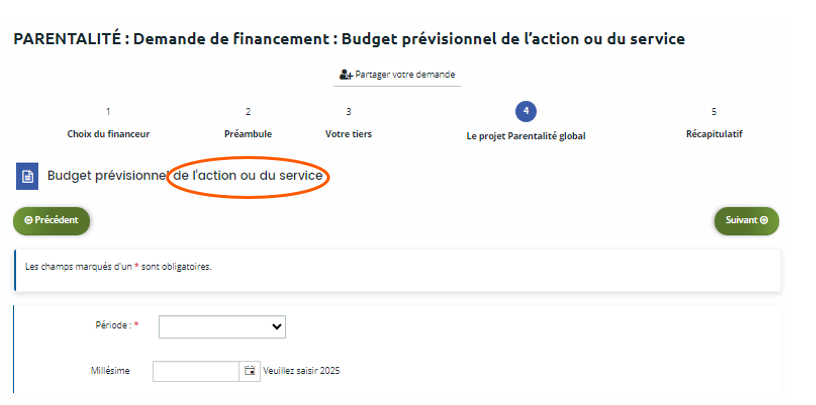 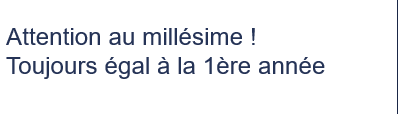 Budget prévisionnel global du projet demandé.
Ajout en pièces jointes des budgets par action.
Modification des intitulés et introduction de sous comptes.
Attention : aucun financement FNP inférieur à 1 500 € par projet.
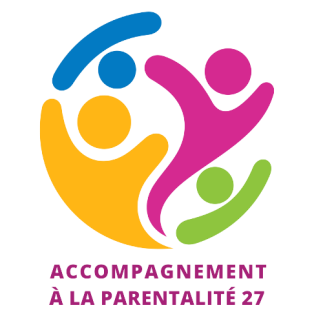 Téléservice parentalité :Budget prévisionnel
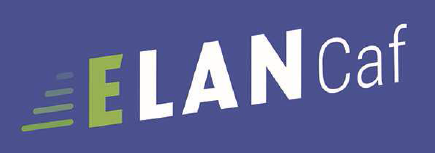 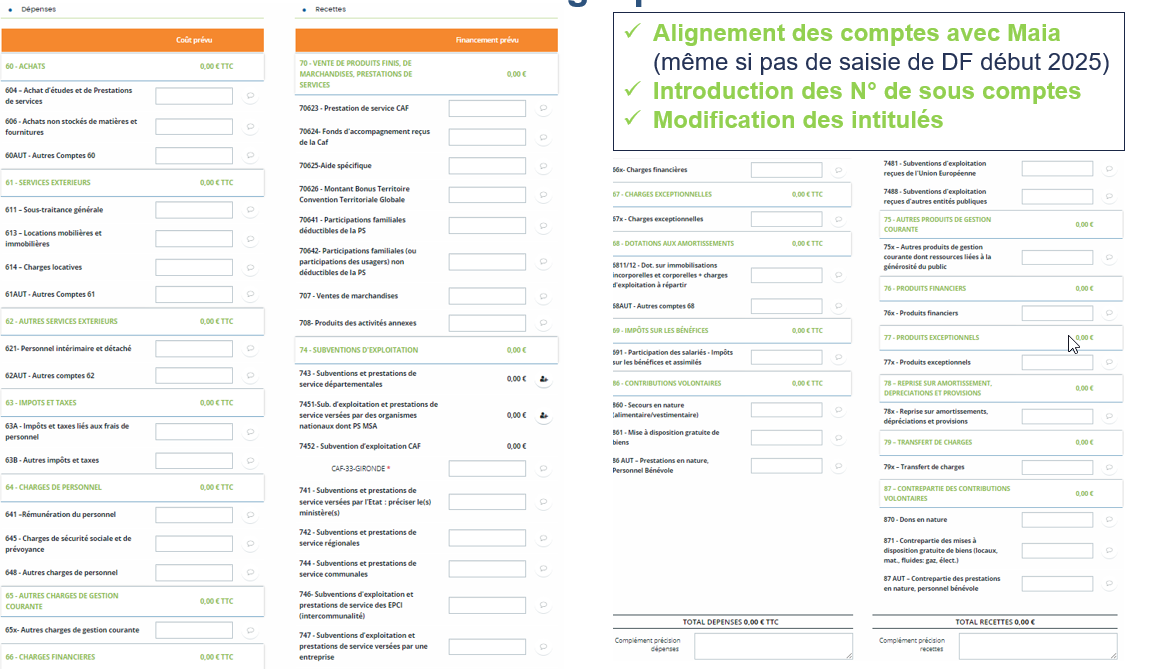